Ms. Dymek
7th Grade English
Phrases and Clauses
A Phrase:
Has only nouns and verbs
Does not contain subjects and predicates
Can also be called sentence fragments
Examples
Sniffed at the cat food
Ran towards the mouse

If you look at the above phrases, do we know who or what is doing the sniffing or the running? 
Nope! This means there is not a subject making it a phrase. No subject? No predicate. 
However, these sentences have nouns and verbs such as…

cat food, the mouse		sniffed, ran
Clauses
A group of words that contain subjects and predicates
Divided into
Independent clauses 
Dependent clauses
Independent Clauses
Contain subjects and predicates
Can stand alone as a complete sentence
Examples
Poe smelled the cat food.
Pip ran towards the mouse.

In the above clause, we have taken our phrases and added subjects. This makes them clauses.
Our subjects are Poe and Pip. 
Because they do not have a subordinator and have subjects and predicates, they are independent clauses and can stand alone as complete sentences.
Dependent Clause
Contain subjects and predicates
Cannot stand alone as a complete sentence
Has a subordinator


They are also known as 
subordinate clauses
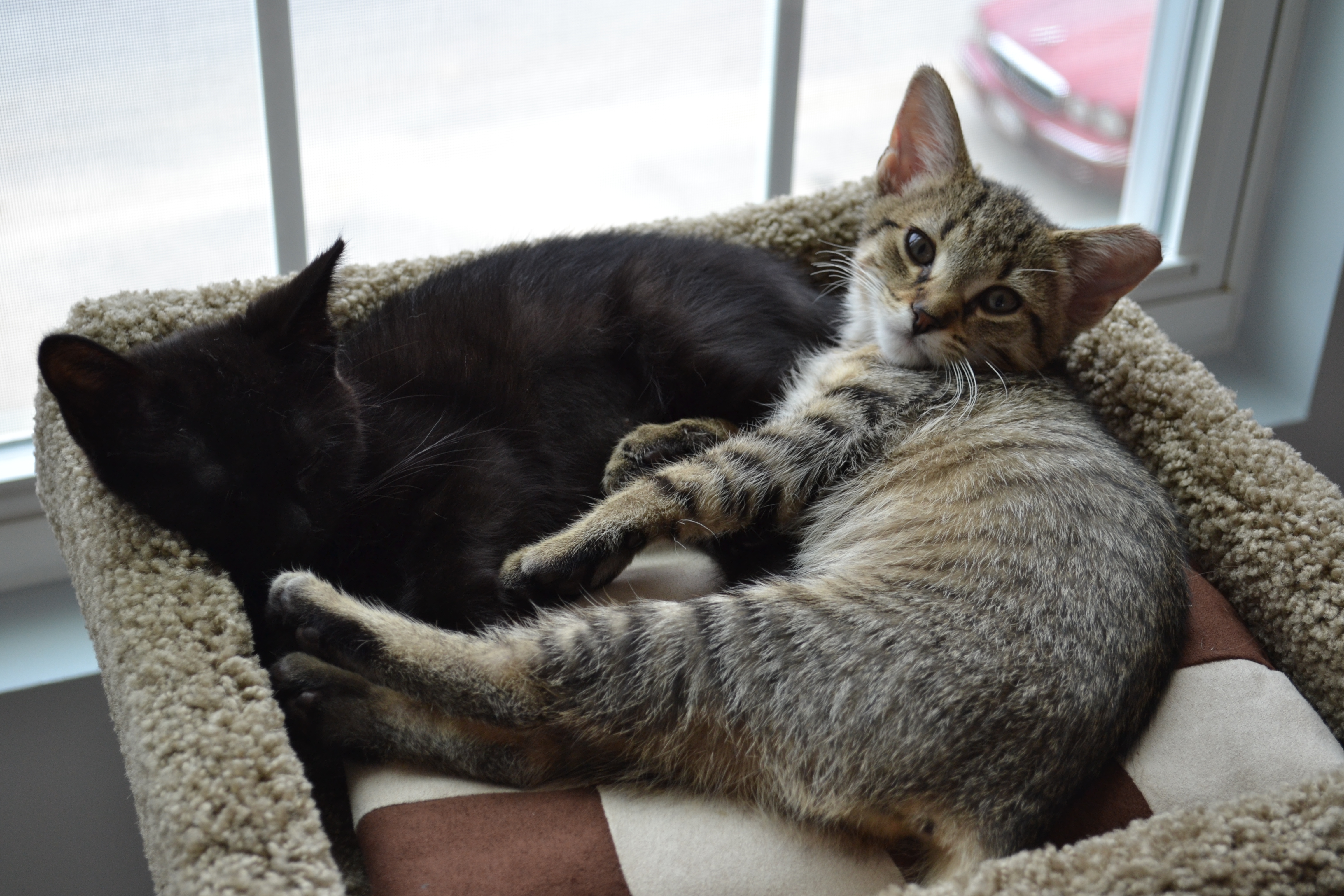 Examples
When Poe sniffed the cat food
As Pip ran towards the mouse

If you read these clauses, you will find that there are questions that are unanswered. 
What happened when Poe sniffed the cat food? As Pippa ran, what happened? 
Dependent clauses will always start with a subordinator
If you find one of the following words, a subject, and a predicate, you will have a dependent clause.
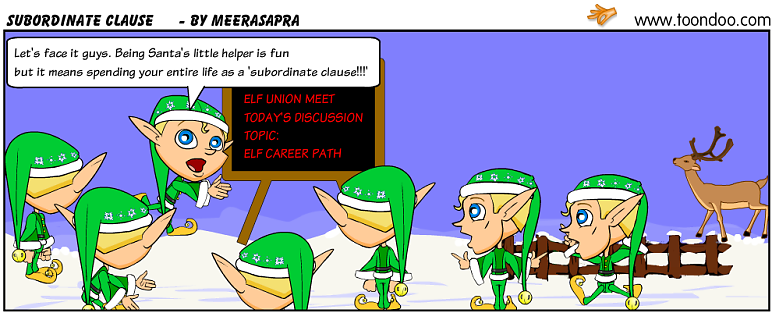 Practice A: Identify whether each is a phrase (P) or clause (C). They do not have punctuation, but that does not mean they are not clauses!
1.	Stepping through the waterfall		_____	
2.	Carrying all of her groceries		_____	
3.	Poe eats bugs				_____	
4. Because I said so				_____
5. Since Bernie is super strong		_____
6. The best month				_____
P
P
C
C
C
P
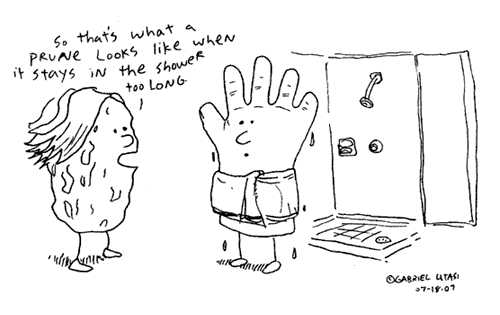 Practice B: Identify whether each is an independent clause (I) or dependent clause (D).  Hint: if it has a subordinator, it is a dependent clause.
7. After I ate prunes					_____
8. Prunes are delicious			        		 _____
9. My mom hates prunes				_____
10. Prunes are shriveled plums	  	         _____
11. How the bag of prunes looks			 _____
12. When Grandma’s bag of prunes fell		_____
D
I
I
I
D
D
Practice C: Circle the simple subject and underline the simple predicate in the following clauses. Remember: the subject is the main noun of the sentence, and the predicate is what the subject is doing (or it is a linking verb)
13. After the first bovine arrived				
14. Cows make milk
15. Although cows produce 25 gallons of saliva
16. Pasteurization was introduced in 1895	
17. While cows cannot walk down stairs
Subject: bovine		Predicate: arrived
Subject: cows		Predicate: make
Subject: cows		Predicate: produce
Subject: Pasteurization	Predicate: was
Subject: cows		Predicate: cannot walk
18. A cow can eat around 40 lbs of food a day
19. Red is used to attract bulls in a bullfight
20. Even though cows are colorblind
21. Since they can walk upstairs

22. When a cow smells odors five
 miles away
Subject: cow		Predicate: can eat
Subject: red		Predicate: is used
Subject: cows		Predicate: are
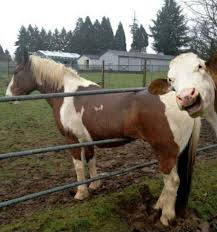 Subject: they		Predicate: can walk
Subject: cow		Predicate: smells
Practice D:  How can we use the following dependent clauses and make complete sentences? Complete the sentence by adding a relevant independent clause.
23. While Frank waited on Henrietta, …
24. … since Frank was being grumpy. 
25. Considering they were already late for Bingo, …

Now add a dependent clause to complete the sentence. You will need to use a subordinator!
26. Bernice was crabby…
27.  … Henrietta yelled at Bernice.
23. While Frank waited on Henrietta, …



24. … since Frank was being grumpy. 



25. Even though they were already late for Bingo, …
What did he do? 
While Frank waited on Henrietta, he played xBox. 
While Frank waited on Henrietta, he got angrier.
While Frank waited on Henrietta, he called his best friend Norman.
What happened as a result of Frank being grumpy?
Henrietta started yelling since Frank was being grumpy. 
No one wanted to go with him since Frank was being grumpy.
They didn’t go to the movies since Frank was being grumpy.
What happened despite them being late?
Even though they were already late for Bingo, Henrietta wanted to go to Taco Bell. 
Even though they were already late for Bingo, Frank had to find his socks.
Even though they were already late for Bingo, they had to take the dogs for a walk.
26. Bernice was crabby…






27.  … Henrietta yelled at Bernice.
Why was Bernice crabby? When was she crabby?
Bernice was crabby because she hated Bingo.
Bernice was crabby when Frank drove really slow. 
Bernice was crabby since she didn’t get to stop at Taco Bell. 
Because was crabby while they drove to Bingo.
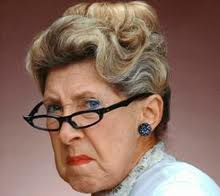 Why did Henrietta yell at Bernice? When did she yell at Bernice?
When Bernice showed up late to Bingo, Henrietta yelled at Bernice.
Because Bernice didn’t bring her Taco Bell, Henrietta yelled at Bernice. 
Even though Bernice brought her Taco Bell, Henrietta yelled at Bernice. 
Since Frank was being a jerk, Henrietta yelled at Bernice.